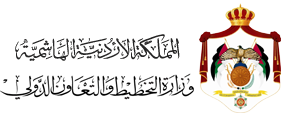 التزامات الخطة الوطنية الخامسة لمبادرة شراكة الحكومات الشفافة 2021-2025
25/11/2021
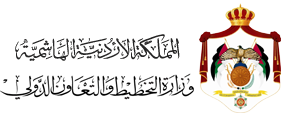 التزامات الخطة الوطنية الخامسة 2021-2025
الالتزام الأول		: تعزيز الحوكمة لمؤسسات المجتمع المدني 

الالتزام الثاني		: تطوير وتفعيل سياسة دمج النوع الاجتماعي في القطاع العام (قيد العمل)

الالتزام الثالث		: تعزيز المشاركة المجتمعية في عملية صنع القرار من خلال الوسائل الإلكترونية

الالتزام الرابع		: تعزيز دور الشباب في عملية بناء وإعداد الخطط والاستراتيجيات الحكومية المرتبطة 			بالشباب وتعزيز مشاركتهم في تنفيذها

الالتزام الخامس	: تعزيز النزاهة على المستوى الوطني 

الالتزام السادس	: إشراك المجتمعات المحلية/ أصحاب المصلحة خلال المراحل المختلفة للمشاريع 			  الحكومية الرأسمالية/ الاستثمارية لغايات دعم موائمة واستجابة هذه المشاريع 			  لاحتياجات المجتمعات وتحسين مستوى الخدمات العامة.
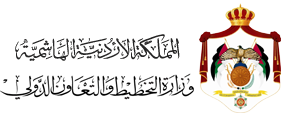 الالتزام الأول	: تعزيز الحوكمة لمؤسسات المجتمع المدني
الجهات المسؤولة عن التنفيذ: سجل الجمعيات ودائرة مراقبة الشركات
يسعى هذا الالتزام إلى تعزيز إجراءات الحوكمة داخل مؤسسات المجتمع المدني وفق الممارسات الفضلى  بالاستناد الى دليل الحوكمة الإرشادي خلال الخطة الوطنية الرابعة، مما سينعكس إيجابا على تحسين وتطوير عمل تلك المؤسسات وحمايتها من المخاطر من اجل تحسين فاعلية وكفاءة عمل هذا القطاع.
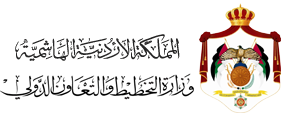 نشاطات محاور الالتزام :
تطوير سياسة وإجراءات المبنية على المخاطر في عمليات الاشراف والمتابعة.
تنفيذ مجموعة من التدريبات والجلسات التوعوية حول هذه السياسة خصوصاُ خطر غسل الأموال وتمويل الارهاب وآليات الحماية القانونية.
تطوير مواد إعلامية.
اصدار تقارير سنوية حول المخاطر.
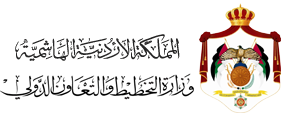 الالتزام الثاني	: تطوير وتفعيل سياسة دمج النوع الاجتماعي في القطاع (قيد 			العمل)
الجهات المسؤولة عن التنفيذ: اللجنة الوزارية لتمكين المرأة/ اللجنة الوطنية الأردنية لشؤون المرأة
يسعى الالتزام إلى مأسسة سياسات إدماج النوع الاجتماعي في القطاع العام بحيث ترصد تلك السياسات الاحتياجات المختلفة لكل من المرأة والرجل والاثار المترتبة على كل منهما بحيث تصبح المرأة عنصرا اساسيا في عمليات تصميم السياسات والبرامج والاستراتيجيات وتنفيذها ومتابعتها وتقييمها وتتمتع بتكافؤ الفرص.
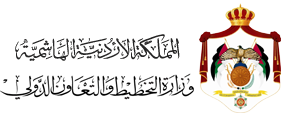 نشاطات محاور الالتزام :
تطوير وتنفيذ سياسة دمج النوع الاجتماعي في مجموعة من الوزارات والدوائر الحكومية
رفع الوعي حول سياسة دمج النوع الاجتماعي من خلال تدريبات وجلسات توعية ومواد إعلامية.
تطوير منظومة الامتثال لسياسة دمج النوع الاجتماعي واعتبارها أحد مؤشرات التقييم المؤسسي لجائزة الملك عبد الله الثاني لتميز الأداء الحكومي والشفافية.
نشر تقارير سنوية حول مستوى الامتثال للسياسة.
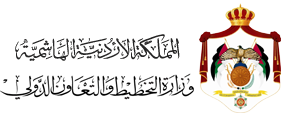 الالتزام الثالث	: تعزيز المشاركة المجتمعية في عملية صنع القرار من خلال 				الوسائل الإلكترونية
الجهات المسؤولة عن التنفيذ: رئاسة الوزراء / إدارة تطوير الأداء المؤسسي والسياسات – 
				وديوان التشريع والرأي ووزارة الاقتصاد الرقمي والريادة
يسعى هذا الالتزام إلى رفع مستوى المشاركة المجتمعية في عملية صنع القرار من خلال تفعيل التشاور الالكتروني  وتطوير بوابة وطنية موحده وتأطير الجانب القانوني  لها لتنظيم تلك المشاركة
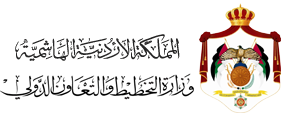 نشاطات محاور الالتزام :
إعداد تصور شامل عن بوابة المشاركة الالكترونية يتضمن الربط مع المنصات الحالية مثل (منصة بخدمتكم ، ورضاك يهمنا، وقيم تجربتك) 
تطوير بوابة تفاعلية للمشاركة الالكترونية 
إعداد التعليمات والأدلة الارشادية لتنفيذ سياسة المشاركة الالكترونية
بناء قدرات موظفي القطاع العام 
عقد ورش عمل توعوية للمستفيدين
إعداد إطار تشريعي ينظم ممارسة المشاركة الالكترونية
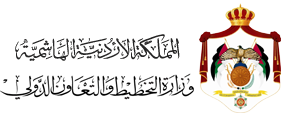 الالتزام الرابع	: تعزيز دور الشباب في عملية بناء وإعداد الخطط والاستراتيجيات 			الحكومية المرتبطة بالشباب وتعزيز مشاركتهم في تنفيذها.
الجهات المسؤولة عن التنفيذ: وزارة الشباب
يسعى هذا الإلتزام إلى تعزيز دور الشباب في عملية إعداد الخطط والاستراتيجيات الحكومية المرتبطة بالشباب وتعزيز مشاركتهم في تنفيذها من خلال منهجية تشاركية وجاهية وعبر المنصة الإلكترونية، وزيادة التنسيق وتوحيد الجهود بين الجهات الحكومية المعنية بالشباب
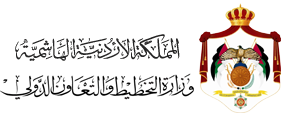 نشاطات محاور الالتزام :
مراجعة الاستراتيجية الوطنية للشباب  2019-2025 وتطويرها وفق الاحتياجات المستجدة للشباب، وخاصة بعد جائحة كورونا.
إجراء تقييم سنوي للاستراتيجية الوطنية للشباب.
 تفعيل عمل المنصة التشاركية والتي تم اطلاقها في شهر 8/2021
تنفيذ حملات إعلامية.
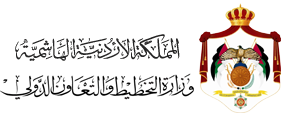 الالتزام الخامس: تعزيز النزاهة على المستوى الوطني
الجهات المسؤولة عن التنفيذ: هيئة النزاهة ومكافحة الفساد
يسعى هذا الإلتزام إلى تعزيز النزاهة على المستوى الوطني بحيث يتم تجذير معايير النزاهة الوطنية ورفع مستوى الامتثال بها لدى الإدارة العامة والمواطنين من خلال زيادة الوعي وتفعيل الدور المجتمعي المتعلق بالمساءلة والمحاسبة.
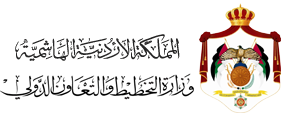 نشاطات محاور الالتزام :
تعزيز الامتثال في الإدارة العامة
تعزيز الامتثال في القطاع الخاص 
إطلاق منصة تدريبية
تشجيع المواطنين على استخدام منصة بخدمتكم من خلال حملات التوعية واللقاءات
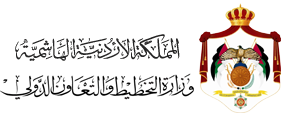 الالتزام السادس	:إشراك المجتمعات المحلية/ أصحاب المصلحة خلال 				المراحل المختلفة للمشاريع الحكومية الرأسمالية/ 				الاستثمارية لغايات دعم موائمة واستجابة هذه المشاريع 			لاحتياجات المجتمعات وتحسين مستوى الخدمات العامة
الجهات المسؤولة عن التنفيذ: وزارة التخطيط والتعاون الدولي
يسعى هذا الالتزام إلى تحسين مستوى المشاركة المجتمعية وتنفيذ مشاريع حكومية رأسمالية/ استثمارية تلبي احتياجات المواطنين.
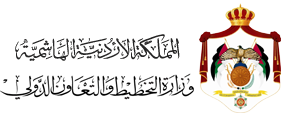 نشاطات محاور الالتزام :
تطوير منهجية تشاركية مع المجتمعات المحلية لتقييم أثر المشاريع الحكومية :
خلال مرحلة التخطيط 
أثناء التنفيذ 
بعد انتهاء مرحلة التنفيذ 
تدريب موظفي القطاع العام على الأدلة الإجرائية والنماذج لمراحل الإعداد والتخطيط للمشاريع
تنفيذ آليات مشاركة ودمج المجتمعات المحلية في تقييم المشاريع
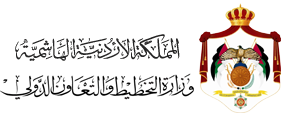 الموقع الالكتروني لوحدة مبادرة الحكومة الشفافةhttps://ogp.gov.jo/
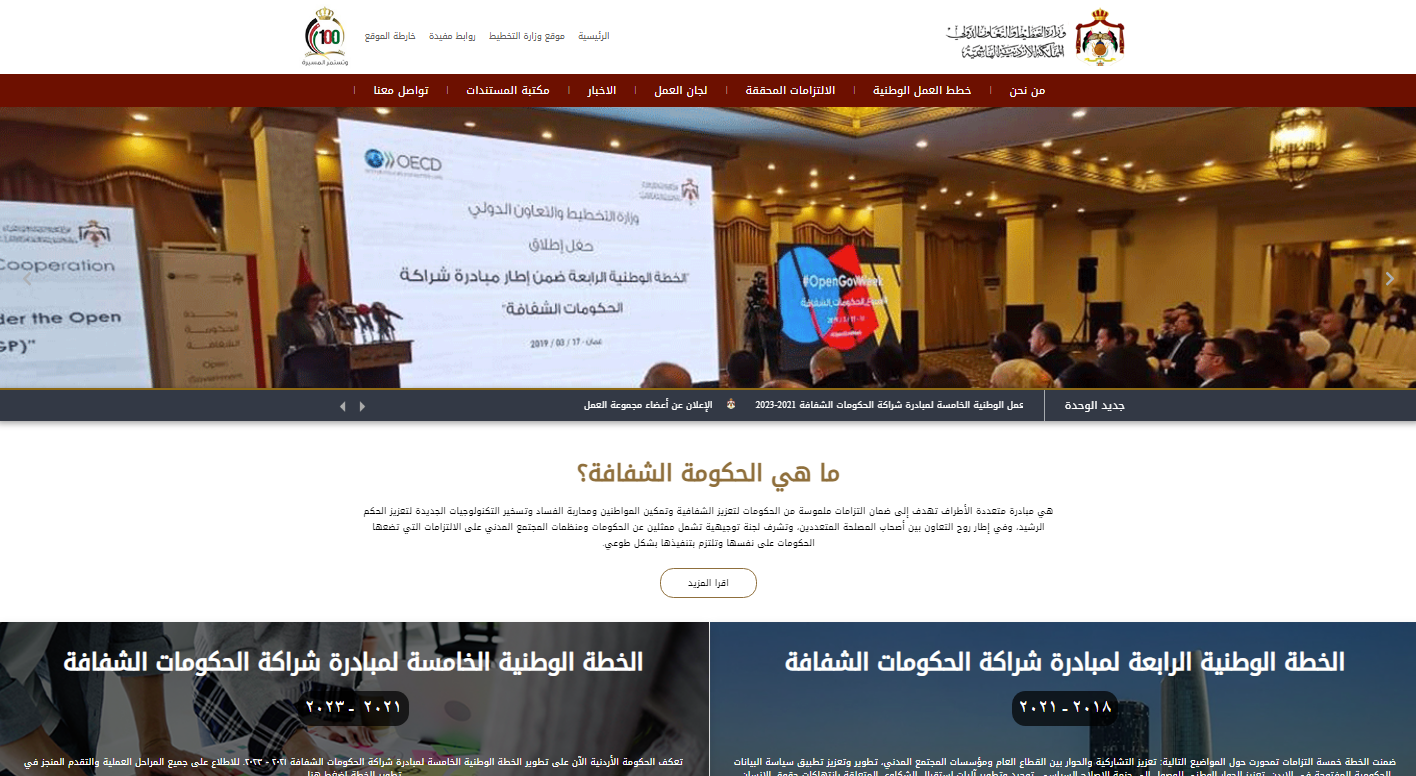